Бюджетное общеобразовательное учреждение« Гимназия № 159»
Отчет о работе школьного спортивного клуба «Факел» за 2021учебный год
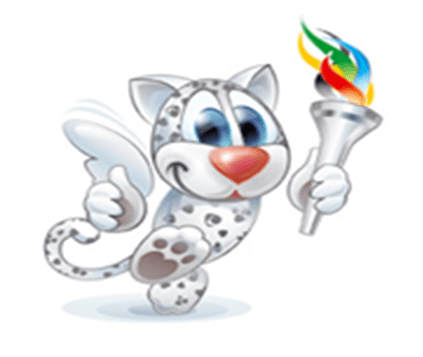 С 2016года успешно функционирует школьный спортивный клуб «Факел»-общественная организация учителей, учащихся и родителей, способствующая развитию физической культуры и спорта в школе.
Замечательная идея увлечь физической культурой не только активных спортсменов, преданных любителей спорта, но и всех остальных учащихся школы, педагогов и родителей, была воспринята с энтузиазмом. Все участники воспитательно-образовательного процесса объединились вокруг общего дела: были определены цели и задачи клуба, разработана нормативно-правовая база ШСК: Положение ШСК, разработан и утверждён план ШСК,избран Совет клуба, составлен план мероприятий.
Обязанности руководителя клуба исполняет Бусс Анна Сергеевна, учитель физической культуры, назначенная приказом директора
Приоритетными задачами ШСК в 2020-2021 учебном году были:
Пропаганда здорового образа жизни, личностных и общественных ценностей физической культуры и спорта;
Формирование у детей ранней мотивации и устойчивого интереса к укреплению здоровья, физическому и спортивному совершенствованию;
Вовлечение занимающихся в систематические занятия физической культурой и спортом.
Совершенствование организации различных форм физкультурно-оздоровительной и спортивно-массовой работы с детьми и подростками;
Воспитание у обучающихся чувства гордости за свое образовательное учреждение, развитие культуры и традиций болельщиков спортивных команд.
Спорт становится средством воспитания только тогда, когда он любимое занятие каждого. В.А. Сухомлинский
Вовлечение в спортивно-массовые мероприятия, в работу спортивных секций учащихся, состоящих на профилактическом учете, находящихся в социально опасном положении или трудной жизненной ситуации.
В 2020-2021учебном году в рамках спортивно-оздоровительного направления в ШСК функционировали спортивные секции (баскетбол, плавание и лёгкая атлетика), осуществляется соревновательная деятельность, проводятся спортивно-массовые мероприятия.
В рамках деятельности ШСК проведено огромное количество школьных спортивно-массовых оздоровительных мероприятий:
1.Открытие спартакиады  «Осенний кросс» 1-11классы
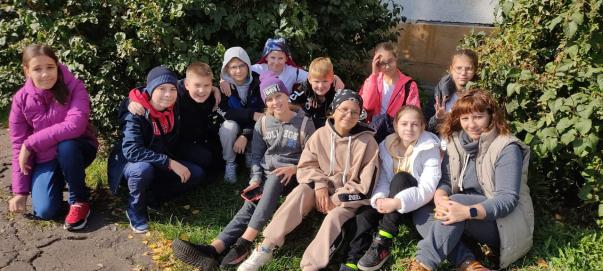 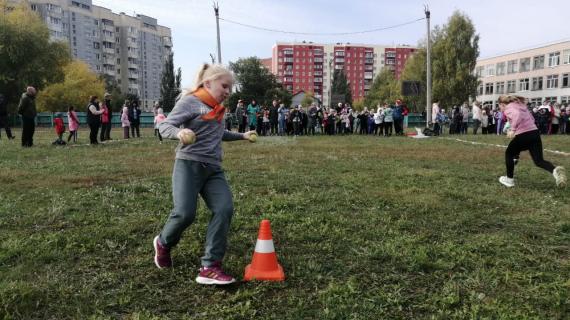 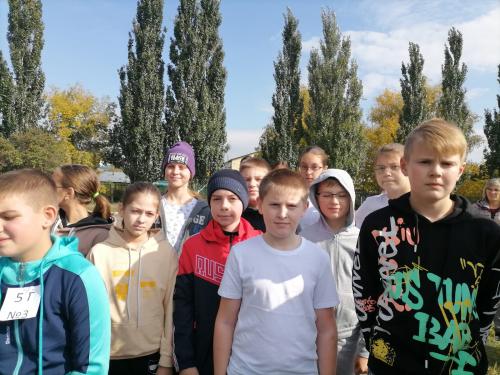 2. игра « Перестрелка» 4-5 классы
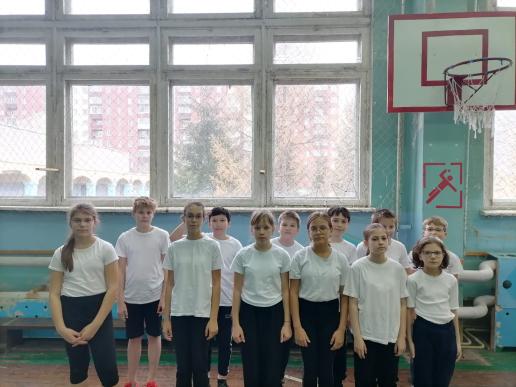 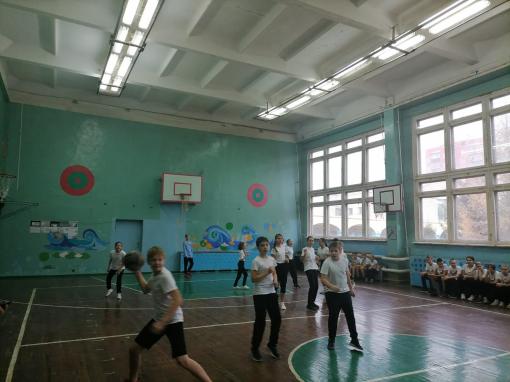 3. игра «Пионербол» 6-7 классы
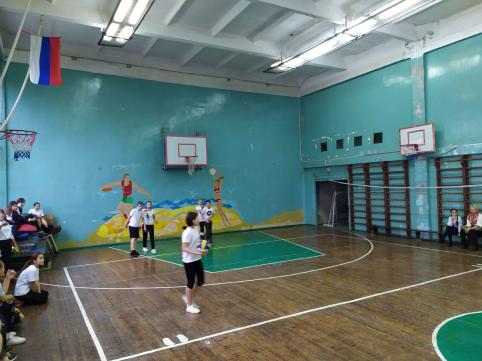 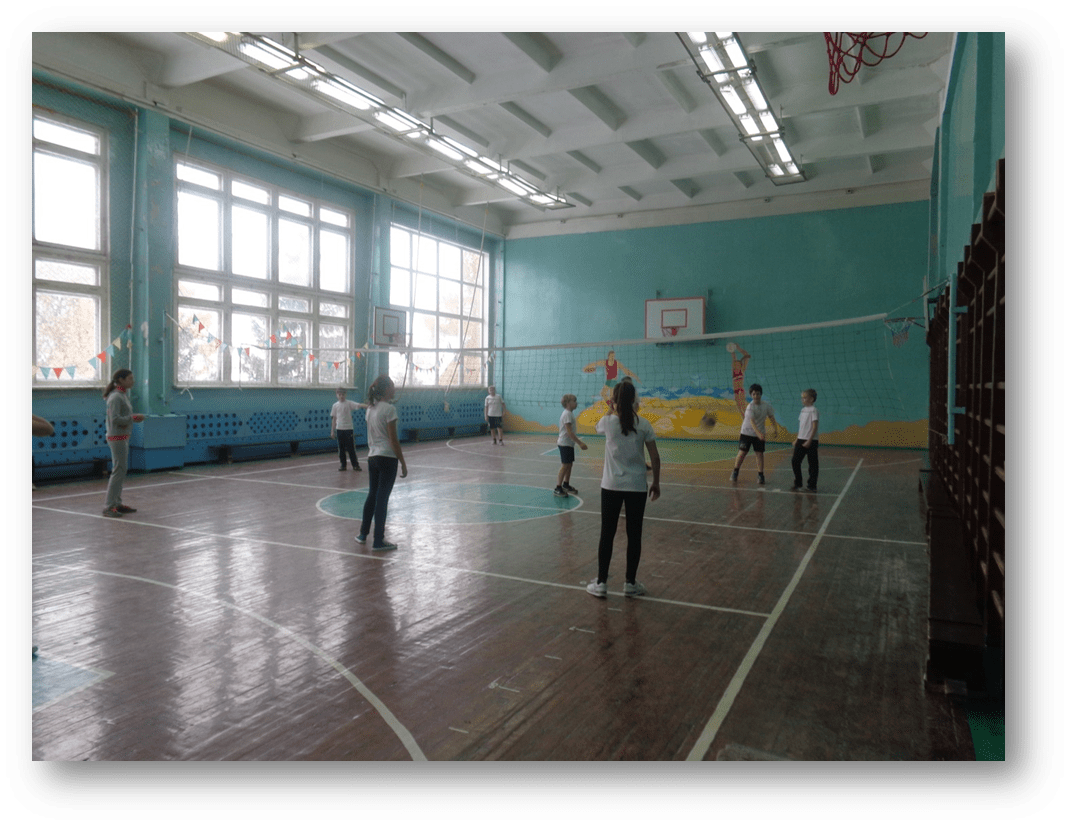 4. игра «Волейбол» обыграй учителя на призы Деда мороза, команда учителей и команда 10-11классов.
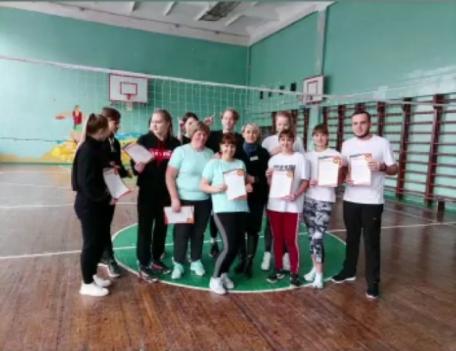 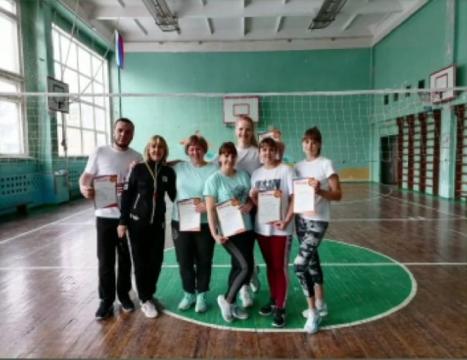 5. Лыжные гонки 1-11 классы
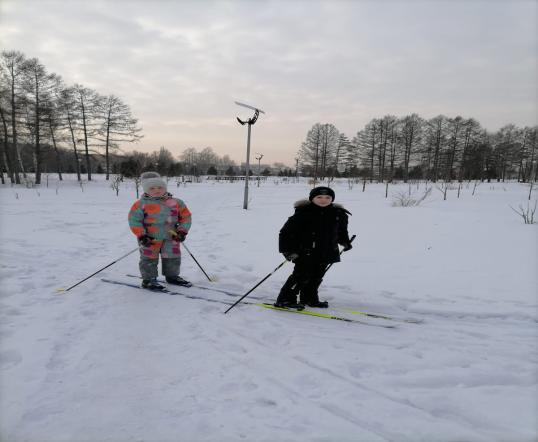 6.Спортивный праздник «Хочу быть как папа» посвящённый Дню защитника Отечества 2 классы.
7.Спортивный турнир, «Мама, папа и я – спортивная семья»1 классы
8.Спортивный праздник «Многоборье ГТО» 1-11 классы
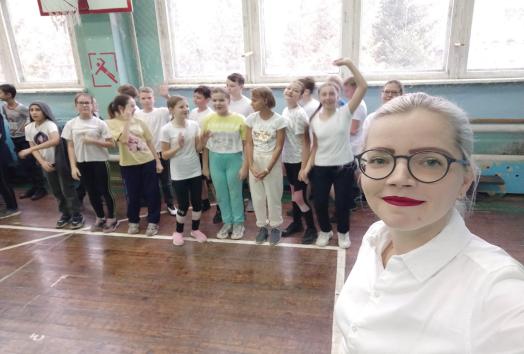 9. День гимназии, праздник «Нептуна» 1-8 классы
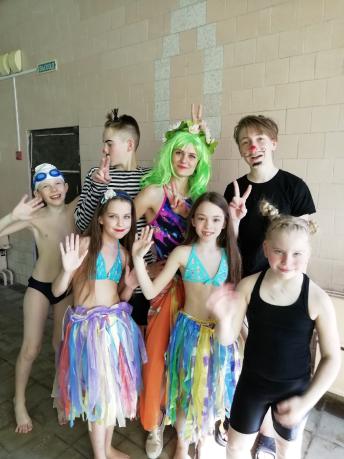 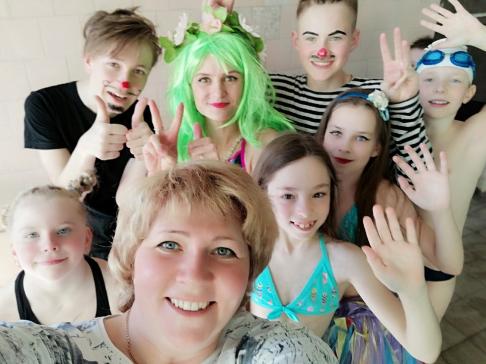 10. Шахматно-шашечный турнир 1-11 классы
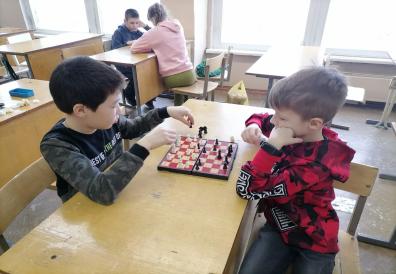 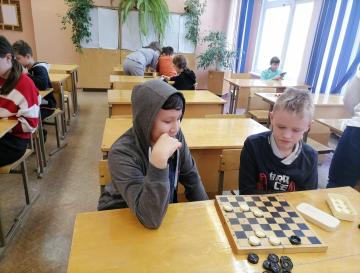 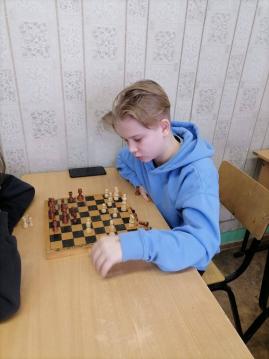 11. закрытие спартакиады, игра по станциям 1-11классы.
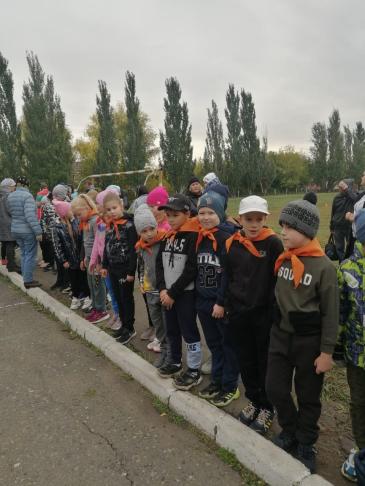 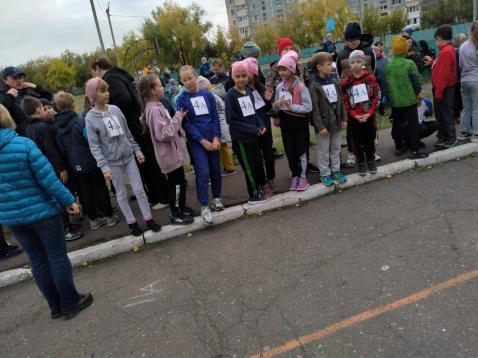 При активной поддержки ШСК подготовлены и проведены внеклассные мероприятия, направленные на профилактик вредных привычек и асоциального поведения детей и подростков.
Пропаганда физической культуры и спорта в ежегодной спартакиаде школ города, члены клуба учащиеся 5-11 классов участвовали в окружных и муниципальных соревнованиях по баскетболу, волейболу, плаванию, флорболу, многоборье ГТО, лыжные гонки, футбол. 
Также пропаганда физкультуры и спорта отражена на спортивном стенде, сайте школы, где освещаются результаты спортивных соревнований и мероприятий. 
Растёт число учащихся мотивированных на занятия спортом, физической культурой, возрастает интерес к здоровому образу жизни.
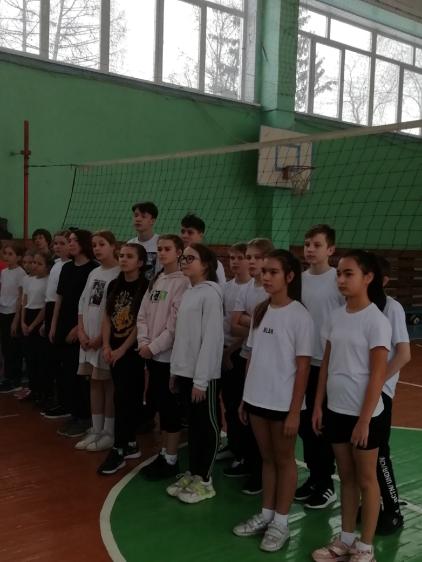 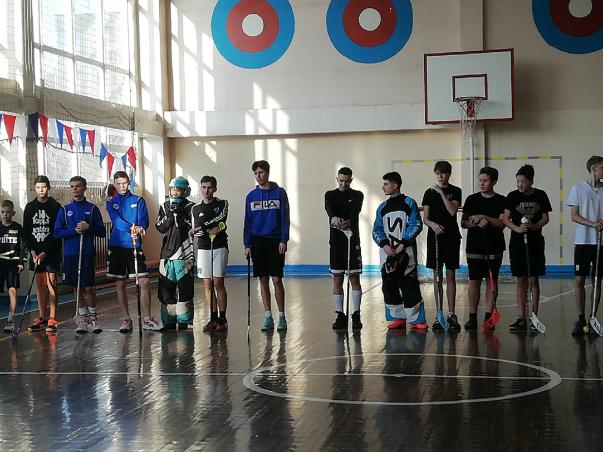 Неотъемлемой положительной составляющей успешной работы клуба является тесное взаимодействие со школьным ученическим самоуправлением, дало возможность значительно разнообразить досуг учащихся, проявить спортивные, трудовые навыки, активную жизненную позицию. Участие в работе клуба заметно изменило школьников, раскрыв их творческий, спортивный и лидерский потенциал.
В школе сложилась система организации спортивно-массовой работы, появилось большое количество спортивных праздников, турниров и других массовых мероприятий. Мероприятия, проводимые клубом «Факел», вызывают неподдельный интерес. Они действительно стали массовыми. 
Члены клуба ведут активную пропаганду здорового образа жизни, часто обращаются в своей деятельности к традициям семьи, семейным ценностям, организуют спортивные праздники с участием детей и родителей, что способствует формированию мотивации у детей и взрослых к совместной спортивной деятельности.
Педагогами школы накоплен определённый методический опыт организации деятельности спортивного клуба как творческого объединения, создающего условия для выявления одарённых спортсменов, применения инновационных методик в развитии физкультурно-массовой работы и популяризации здорового образа жизни. 
Подводя итоги деятельности ШСК следует отметить, что все запланированные мероприятия, в рамках деятельности клуба успешно реализованы и сегодня деятельность спортивного клуба «Факел» вызывает огромный интерес.
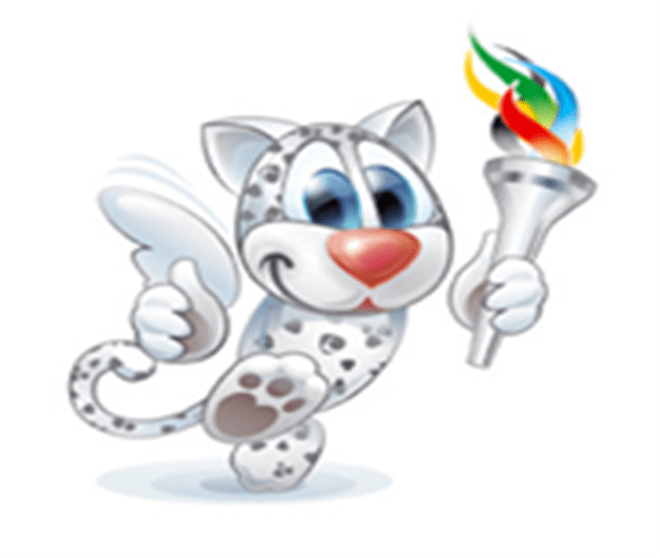